Le Lien
www.ville-allonville.fr
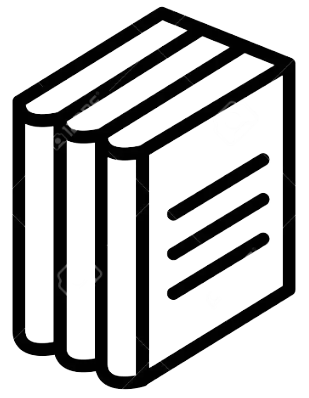 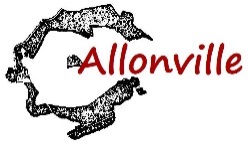 Numéro 87 – Le 08/03/2023
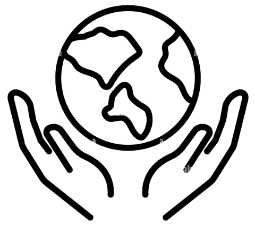 Opération « Hauts-de-France Propres » 2023 – Rappel
A Allonville, l’action intitulée « Nettoyons la nature » se déroulera le : 
samedi 18 mars 2023 – Rendez-vous à la Mairie à 9h30 
Il est recommandé de s’équiper d’un gilet à bandes réfléchissantes (type gilet jaune de voiture) de manière à être bien visible et d’une paire de gants de jardinage.
La Fédération Régionale des Chasseurs, partenaire de l’opération, devrait fournir à la Commune des gants et des sacs de ramassage des déchets. 
Venez nombreux ! Nous vous accueillerons avec plaisir.
A l’issue de cette opération, un temps convivial vous sera proposé à la salle des mariages de la mairie.
Bibliothèque

Dans le cadre du Festival petite enfance, Les gazouilleurs de mots, Amiens métropole et la bibliothèque vous proposent un spectacle musical par la compagnie La Miette
Le bal des z’animaux
Samedi 1er avril à 10h30
pour les 0-3 ans

Ce spectacle musical sur le thème des animaux mêle chansons, musique et découverte des instruments.

Réservation : bibliotheque.allonville@yahoo.fr
Encombrants – Précisions
Le service d’enlèvement de ce type de déchets est assuré par Amiens Métropole le 3ème jeudi des mois de janvier, avril, juillet et octobre.
Prochain passage : jeudi 20 avril 2023 dans la journée. Les encombrants sont à sortir avant 7h du matin ou après 19h s’ils sont sortis la veille, et présentés sur la voie publique (trottoir, accotement de voirie).
Sont acceptés les éléments suivants :
Mobilier d’intérieur (armoire, commode, lit, étagère, matelas ficelé roulé ou plié, tapis, canapé…)
Electroménager (lave-linge, lave-vaisselle, réfrigérateur, gazinière…)
Electronique (téléviseur, ordinateur…)
Mobilier de jardin (chaises, tables, chaises longues…)
Gros cartons (supérieur à 1m³)
Vélo, poussette, landau
Evier en inox
Sont refusés :
Déchets de construction (gravats, placo, ciment, briques, PVC, isolant, carrelage, tuiles, plan de travail, lino, parquet, gouttière, moquette…)
Meubles en céramique (baignoire, évier, lavabo, siège de toilette…)
Portes, fenêtres, volets, tapisserie murale, douche
Ferraille (hors mobilier), barbecue, radiateur non électrique
Déchets dangereux (pots de peinture, aérosols, amiante, gaz, solvants, huile de vidange…)
Pièces automobiles (pneu, pare-chocs…) et appareils à moteur (tondeuse, cyclomoteur…)
Déchets verts, sacs d’ordures ménagères, palette de bois, caddy
En plus des éléments cités ci-dessus, les équipes de collecte ne prennent pas en charge : 
Les objets qui par leur dimension, leur poids ou leur nature ne peuvent pas être chargés dans le camion
Les textiles (vêtements, chaussures, draps …) qui peuvent être apportés dans le point Relais
Les déchets de type verre, papier/carton, emballage et les ordures ménagères qui sont à déposer dans les points d’apport volontaire dédiés à cet usage ou à mettre dans les bacs individuels.
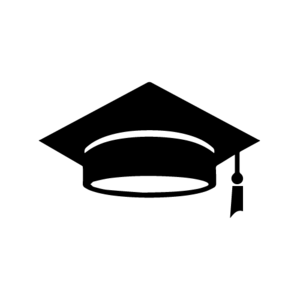 École - Inscriptions

Les pré-inscriptions à l’école primaire sont dès à présent ouvertes.

Elles ont lieu en mairie et concernent tout particulièrement les enfants âgés de 3 ans au 31 décembre 2023. Pensez à vous munir du carnet de vaccination et du livret de famille.